Ensuring Well-Being in Digital Space
Dr Smita N Deshpande
Professor of Psychiatry
St John's National Academy of Health Sciences, Bengaluru
THANK YOU
Dr Angel Rathanabai
NCERT , 
Online training series on ‘ Cyber Safety and Security’
“These days we have smartphones, smart cars, smartboards, smart everything, but consider this: if the technology is getting smarter, does that mean humans are getting dumber?” Rebecca McNutt
3
Ensuring Well-Being in Digital Space
Ensure your wellbeing in digital space
Components of  ‘health’
Overcoming Risks of Digital Overuse
5
HEALTH
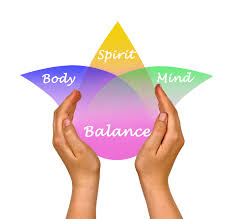 Health is a state of complete physical, mental and social well-being and not merely the absence of  disease or infirmity (WHO 2001)

There is no health without mental health.
(WHO,1954)
6
Mental health
A state of well-being in which the individual 
Realizes own abilities, 
Can cope with the normal stresses of life, 
Can work productively and fruitfully, 
Can contribute to the community 
(WHO 2001a, p.1)
Mental Health
Mental health is essential for the well-being and functioning of individuals, families, communities and nations.Mental health is determined by	Individual factors and experiences, 	Social interaction, societal structures and resources	Cultural valuesMental, physical, and social functioning are interdependent.
Who is mentally healthy?
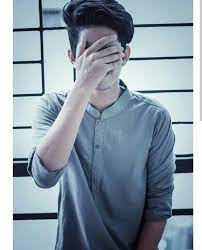 Someone who is always online? 
Who remains isolated because they feel no good at anything? 
Are they mentally healthy?
9
Emotional health is part of mental health
Foster positive emotions
Happiness
Self-esteem, feeling of mastery over the environment 
Resilience- the capacity to cope with adversity
Self-realization- being the best you can be
 Exploit your own potential 
Autonomy 
Ability to identify, confront, and solve problems
Subjective sense of well-being
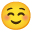 11
SOCIAL health is part of mental health
12
Social Health Is Part Of Mental Health
Sustain mutually satisfying and enduring social relationships. 
Social cohesion
Social capital: networks, norms, and social trust
Social connectedness
13
Ensuring Well-Being in Digital Space
emotional
social
Physical
mental
HOLISTIC
Prevent physical ill effects
Prevent isolation
Prevent emotional abuse
Foster positive mental health
HEALTH
14
Prevent Physical Ill-Effects Of Digital Use
Ill effect
How to prevent
Meet people, increase activity levels

Obesity = disease, get moving!
Inactive (Shut-in Lifestyle)


Weight gain
15
Prevent Physical Ill-Effects Of Digital Use
Ill effect
How to prevent
No digital use before bedtime
Adopt good sleep practices
Sleep disturbance
16
Prevent Physical Ill-Effects Of Digital Use
Ill effect
How to prevent
Looking away – 20/20/20 rule
Screen at proper distance
Less earphone use
Eye strain (Computer Vision Syndrome)
Hearing problems
17
Prevent Physical Ill-Effects Of Digital Use
Ill effect
How to prevent
Good posture
Screen at proper distance
Stretch, relax your joints and muscles
Muscles/joint strain, pain, stiffness
18
Proper postures while working digitally
Proper posture
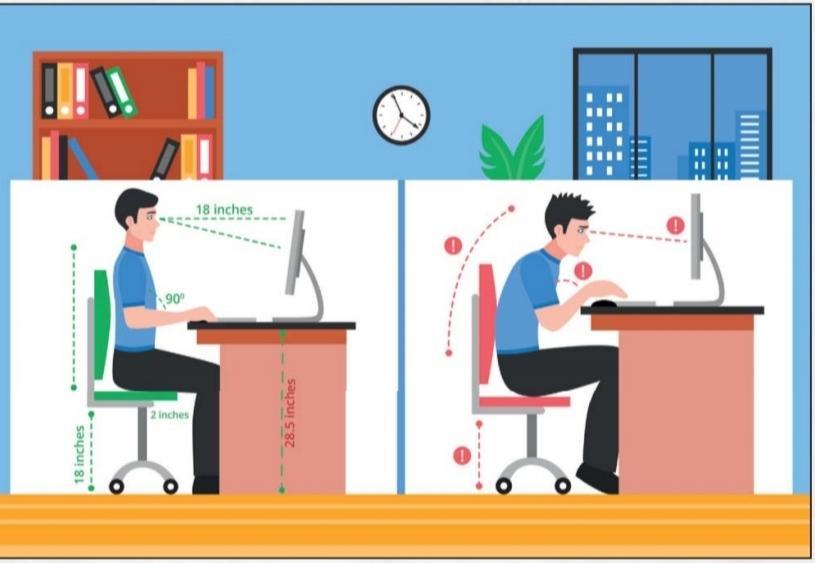 20
Lifestyle Changes
Engage in aerobic activities to improve heart functioning, feel good and strengthen immune response. 
Walk, jog or run regularly
Engage in sport
Regular Yoga
During daily activities, try to move more e.g stretching, standing, bending
desk exercises while using digital devices
Neck rotation
Shoulder rotation
Shoulder blade retraction
Shrug
Wrist rotation
Stretch up
Finger fan
Toe curl
22
Ensuring Well-Being in Digital Space
emotional
social
Physical
mental
HOLISTIC
Prevent physical ill effects
Prevent isolation
Prevent emotional abuse
Foster positive mental health
HEALTH
Control Digital Use
Reduce the number of apps to only essential ones
Turn off notifications
Don’t sleep with your phone next to your bed
Recognize triggers of phone use
Set goals for when you can use your smartphone
Turn off your phone at certain times of the day
24
Ensuring Well-Being in Digital Space
emotional
social
Physical
mental
HOLISTIC
Prevent physical ill effects
Prevent isolation
Prevent emotional abuse
Foster positive mental health
HEALTH
Use Digital Spaces Safely
Know the risks of internet use
Set appropriate privacy settings.
Do not share personal information, like phone number, email or home address, school/ college details, or photographs with unknown persons. 
Do not install software, applications, games, etc. from unknown sources.
26
Use Digital Spaces Safely
Know the risks of internet use
Do not freely share photographs or videos online. 
Do not turn on the webcam while talking to unknown people. 
Do not share or circulate hurtful/embarrassing comments, videos, or photographs on online platforms. 
Do not share unverified news/ information/ messages.
27
Ensuring Well-Being in Digital Space
emotional
social
Physical
mental
HOLISTIC
Prevent physical ill effects
Prevent isolation
Prevent emotional abuse
Foster positive mental health
HEALTH
Develop strategies to improve well-being
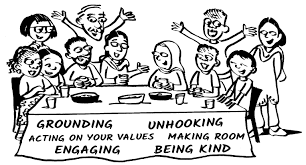 Education: Acquire information to manage mental health challenges.
Reframing: review a situation to reduce its emotional impact.
Grounding: Use sensory techniques to stay connected to the present
Relaxation: to reduce stress and promote a sense of calm and well-being.
WHO,2020
Develop strategies to improve well-being
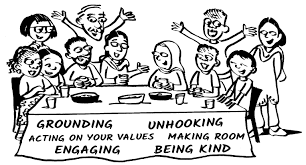 Build Social Support: Strengthen connections and offer / seek assistance from friends, family, or a support network.
Problem-Solving: Systematically identify, analyse and find solutions to challenges or issues.
WHO,2020
30
Ensuring Well-Being in Digital Space
emotional
social
Physical
mental
HOLISTIC
Prevent physical ill effects
Prevent isolation
Prevent emotional abuse
Foster positive mental health
HEALTH
Use The Internet For Positive Health
Use the net for 
Collaborating, 
Developing new skills; 
Fostering creativity, self-expression, out-of-the-box thinking,
Problem-solving, 
Accessing new information, 
Alternative opinions and options to reduce burden, improve efficiency and efficacy; 
Explore fields one is passionate about
Use The Internet For Positive Health
Use good physical and mental health groups/sites
Sites for health promotion & Mental health interventions
Increase social connectivity, broaden social relationships 
Entertainment
Adopt different practical coping skills
Understand difference between interacting in-person and online
Behave online as in real life
Use social media responsibly
Develop digital resilience
Build coping skills
Strengthen support network
Develop proactive coping strategies: 
Block unwanted contacts, 
Do NOT share private information online,
Develop digital safeguards
Standard operating procedures to tackle a digital crisis
Inform social network: friends, family, elders, teachers, or a trusted adult.
Disable geolocation and GPS settings. 
Set up appropriate privacy settings. 
Gather information and document evidence such as saving messages, threatening material, screenshots, call recordings, etc. 
Stop communication. In case of cyber harassment, do not respond to the criminal/ perpetrator. Always unfriend/ unfollow/ block individuals that make you feel unsafe in your digital space. 
Report the incident to the concerned authorities.
When to Consult an Expert
When a person:
Withdraws from people and things,
Spends excessive time online, 
Low or no energy, unexplained aches and pains, changes on sleeping or eating habits. 
Feelings of helplessness or hopelessness, difficulty in concentrating, 
Aggressive behaviours,
Drop in academic or work performance;
Frequent conflicts with friends and family,
High-risk behaviors such as smoking, drinking, drug misuse or abuse; 
Harm others and/or self, suicidal ideations and/ or attempts/ behaviours
THANK YOU